0. Organizace výukyVLBS0621 Biostatistika pro P-PooL
Anketa
Harmonogram výuky
Požadavky k ukončení
Instalace software R/R studio
Vytvořil Institut biostatistiky a analýz, Masarykova univerzita J. Kalina
Kontakt
Jiří Kalina
D29 místnost 123 (Recetox)
kalina@mail.muni.cz
Vytvořil Institut biostatistiky a analýz, Masarykova univerzita J. Kalina
Vytvořil Institut biostatistiky a analýz, Masarykova univerzita
Organizace výuky
19.   2. 2024 	úvod do analýzy dat, typy dat, příprava dat – MS Excel 
26.   2. 2024	MS Excel, zpracování větších objemů dat, tipy, triky, ovládání
  4.   2. 2024 	makra v Excelu, úvod do R
11.   3. 2024 	práce se software R, popisné statistiky
18.   3. 2024	odpadá (konference)
25.   3. 2024 	rozdělení pravděpodobnosti + principy statistického testování
  1.   4. 2024	odpadá (Velikonoce)
  8.   4. 2024	parametrické testy shody
15.   4. 2024	neparametrické testy shody
22.   4. 2024	kontingenční tabulky + Χ2 test
29.   4. 2024	analýza rozptylu
  6.   5. 2024	asociace, korelace, regrese
13.   5. 2022	zkušební test nanečisto, konzultace, diskuze metod – zápočet? 
20.   5. 2022	zápočtový test
možnost druhého termínu zápočtu, pokud bude zájem
Vytvořil Institut biostatistiky a analýz, Masarykova univerzita J. Kalina
Podmínky pro splnění zkoušky
2 hodiny přednášky a cvičení týdně. 
Účast je nepovinná a nezapisuje se.
Podklady ke cvičením a studijní materiály budou postupně zveřejňovány v ISu + pracovní sešity a řešení.
Podmínkou je získat alespoň 60 % bodů ze zápočtové písemky na min. 100 minut (bude i možnost opravy).
Klasifikace zápočtu: 		A	92 %–100 %					B	84 %–91 %					C	76 %–83 %					D	68 %–75 %					E 	60 %–67 %					F 	  0 %–59 %
Vytvořil Institut biostatistiky a analýz, Masarykova univerzita J. Kalina
Instalace R
Webová stránka https://cran.r-project.org/
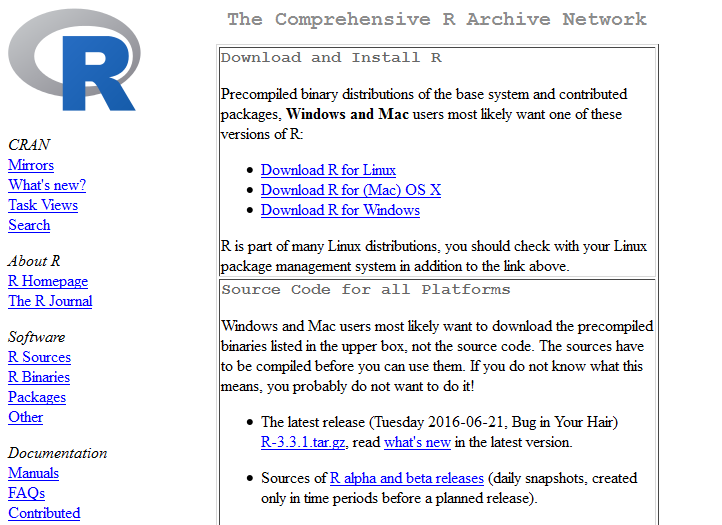 Vytvořil Institut biostatistiky a analýz, Masarykova univerzita J. Kalina
Instalace R studia
Webová stránka https://posit.co/download/rstudio-desktop/
Vytvořil Institut biostatistiky a analýz, Masarykova univerzita J. Kalina
Výsledky ankety
Další matérie:

Základy pracovania s GraphPadom (napr. Dose Response Curve), Originom alebo Pythonom.

ANOVA

Zatím nic.
Vytvořil Institut biostatistiky a analýz, Masarykova univerzita J. Kalina